CVV
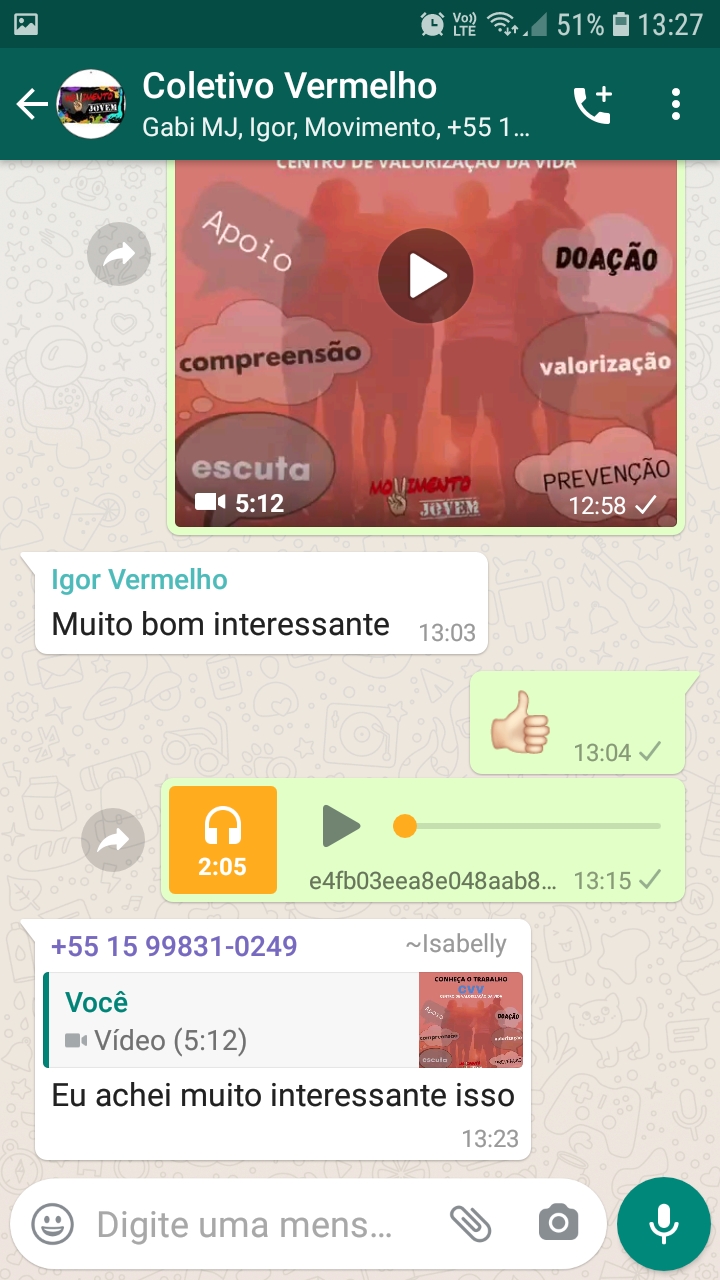 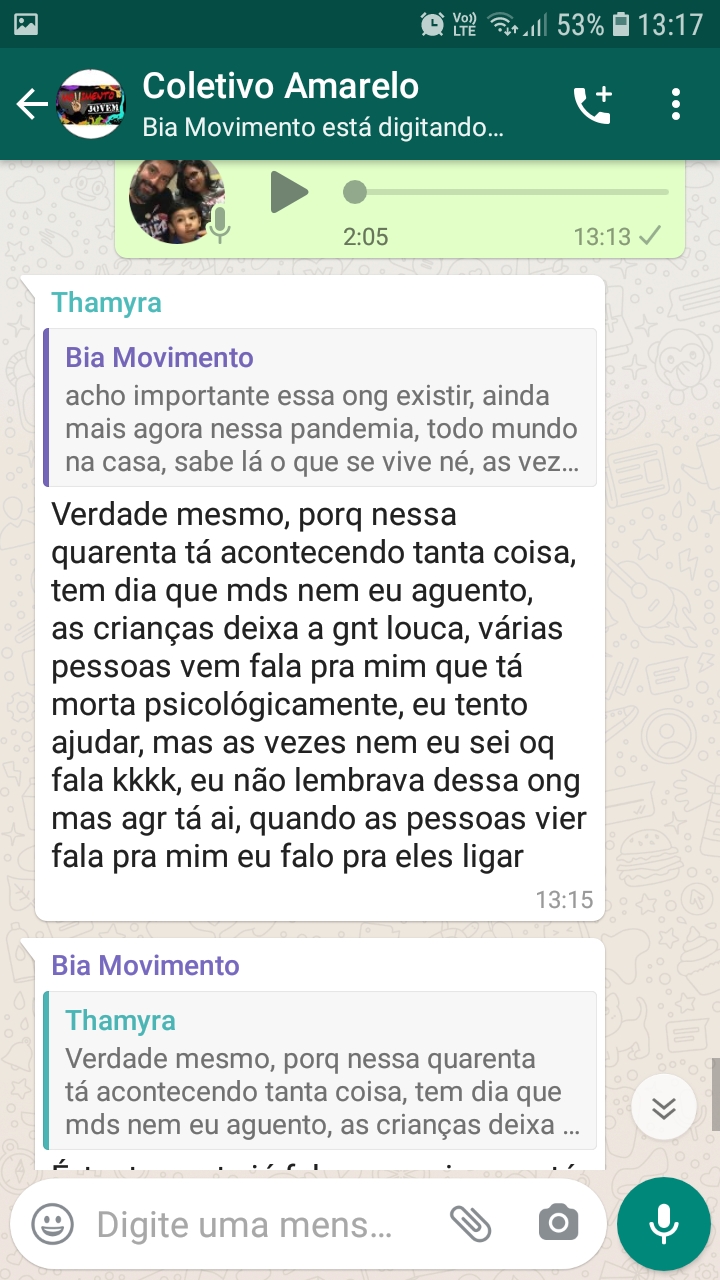 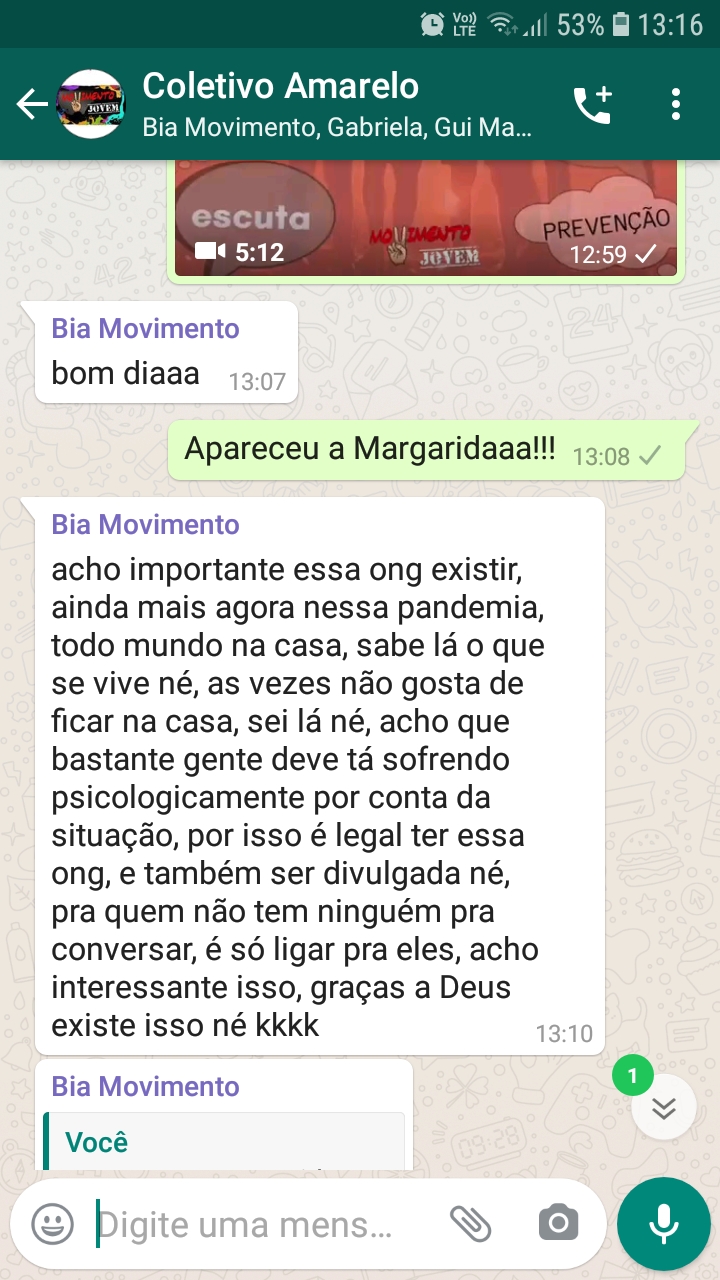 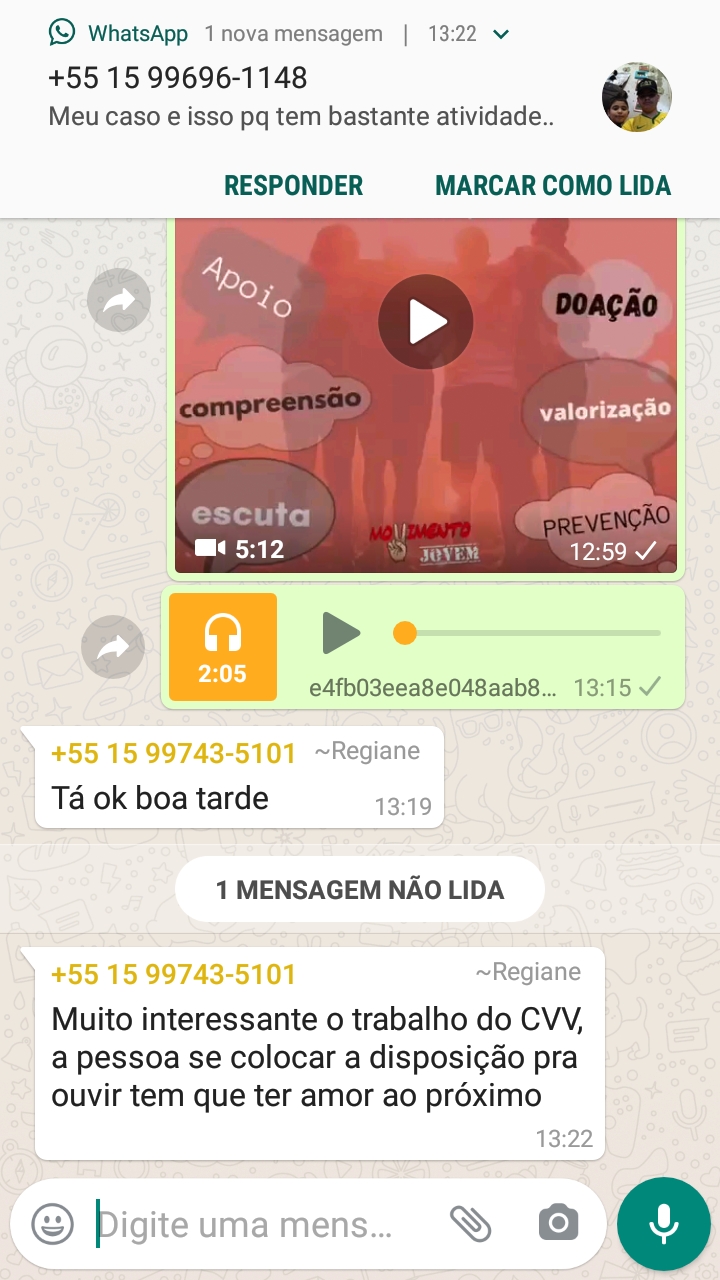 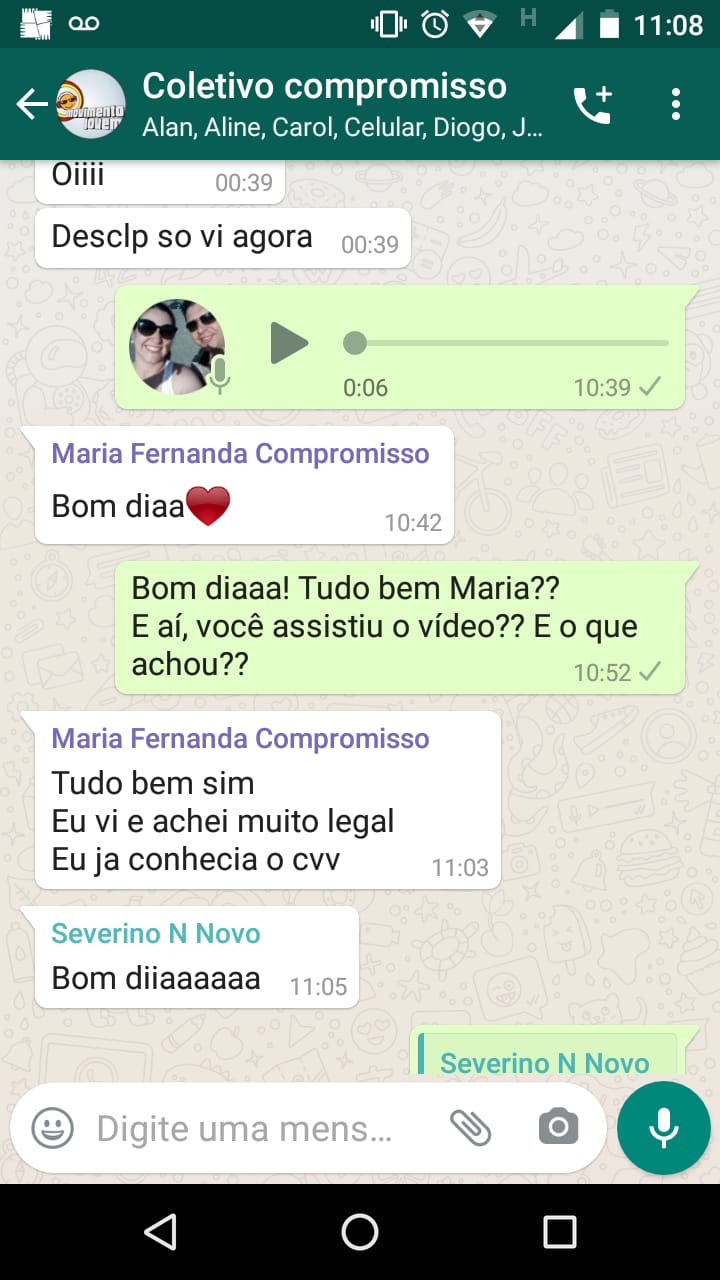